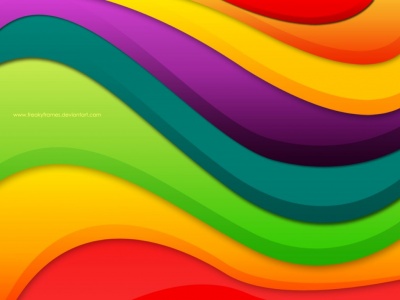 Escuela Normal de Educación Preescolar
Desarrollo Personal y Social


Melissa Almaguer Cabrera
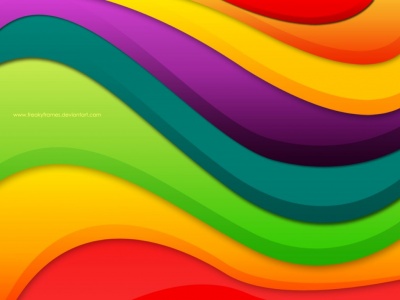 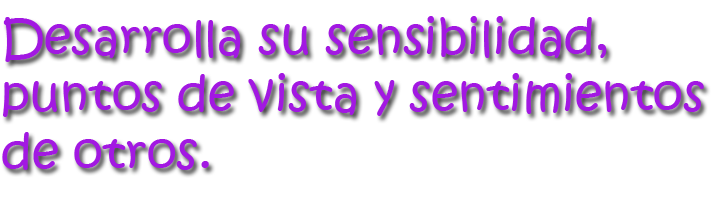 Introducción
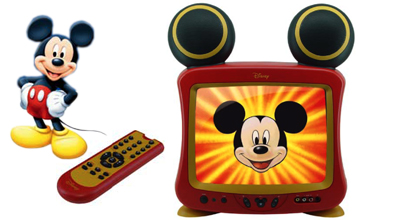 Los sentimientos
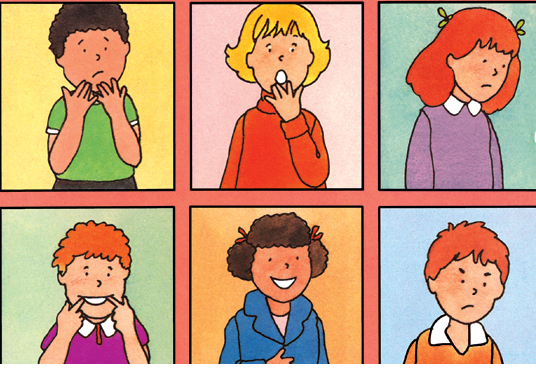 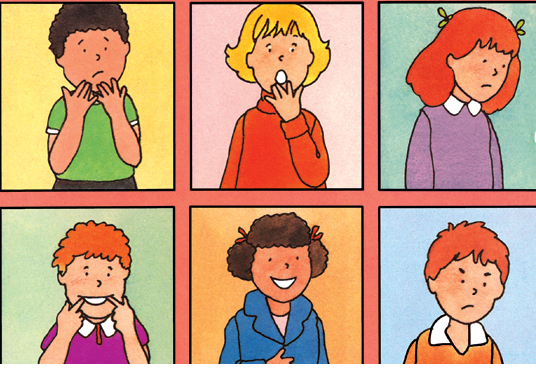 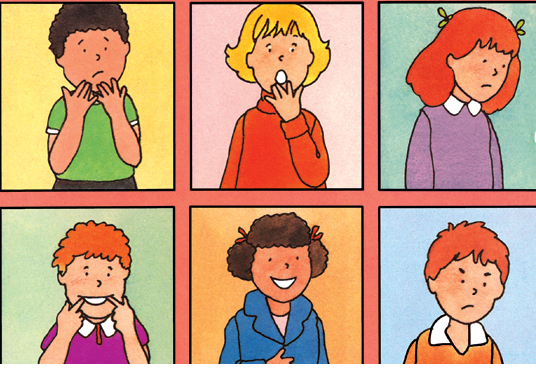 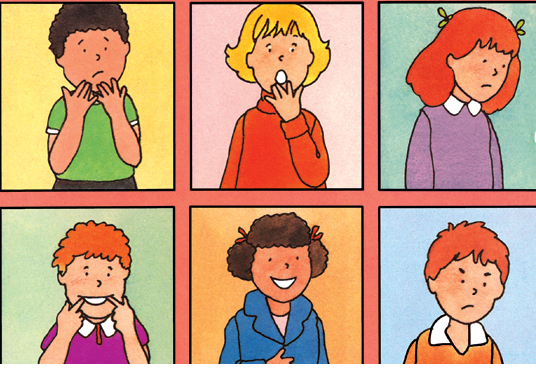 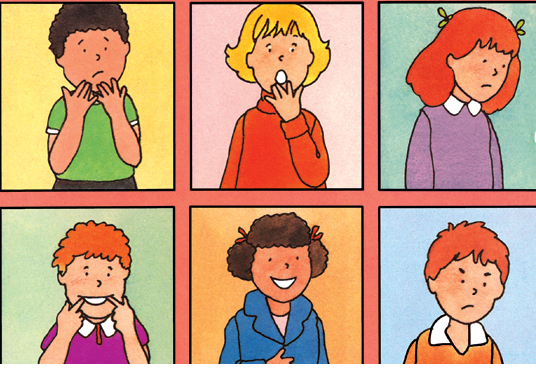 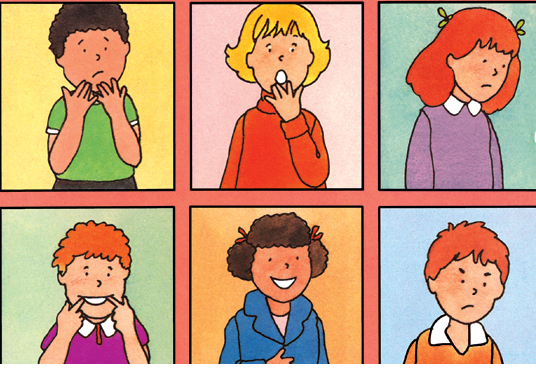 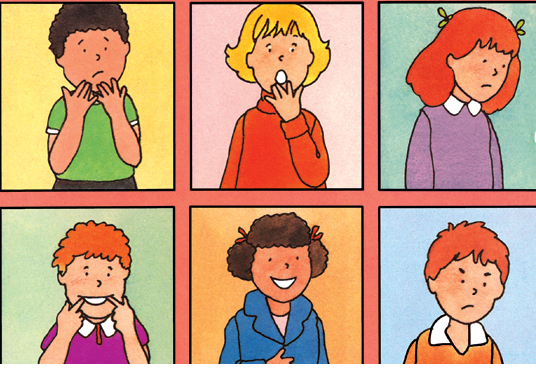 Tipos de letras de: http:// www.dafont.com
CREDITOS